İLGİ VE YETENEKLERİ KEŞFETMEDE AİLENİN ROLÜ
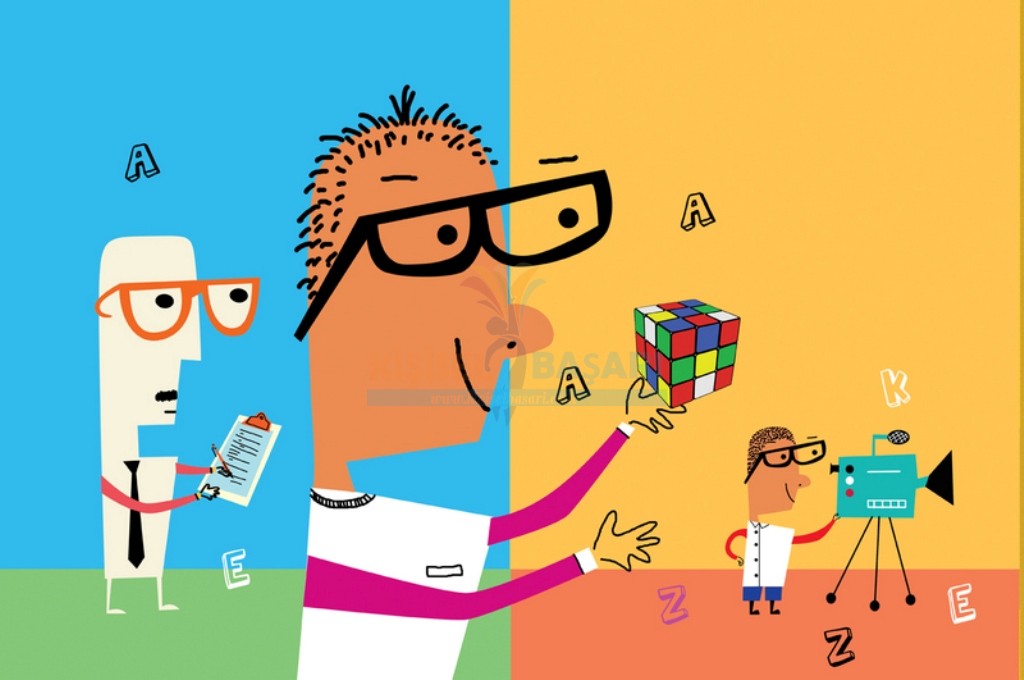 Çocuğunuz zorlama olmadan ve sonunda ödül beklemeden neler yapmaktan HOŞLANIYOR?
Peki bu ilgi alanlarına karşı YETENEĞİ var mı?
UNUTMAYIN Kİ,

		İlgisi olduğu konularda yeteneğinin de olması YARATICILIK ile sonuçlanacaktır.

		Yaratıcılık ise beraberinde ÜRETİMİ ve BAŞARIYI getirecektir.
YANLIŞ
Yetenek zekadır.

Yetenek matematik başarısıdır.

Yetenek ders notlarının yüksek olmasıdır.
DOĞRU
Yetenek zeka ile sınırlandırılamaz.

Farklı zeka türleri, dolayısıyla farklı başarı alanları vardır.
Anne –Baba olarak:
Çocuğunuzu GÖZLEMLEYEREK ilgilerini keşfedin.

İlgilerinin yetenekle buluşup buluşmadığını ARAŞTIRIN.
Deneme yapmaları ve kendilerini tanımaları için CESARETLENDİRİN.

İlgi ve yetenekleri doğrultusunda YÖNLENDİRİN.
DİKKAT
Ona ne olacağını söylemeyin.
İlgi alanları ile dalga geçmeyin
Yeteneklerini küçümsemeyin.
Yaptığı denemeleri görmezden gelmeyin
Sevgili anne babalar;
 		Unutmayın ki toplumdaki saygın meslekler çocuğunuzun mutlu ve başarılı olacağı meslekler olmayabilir.
		İyisi mi hayat boyu yapacağı mesleği severek yapması konusunda onlara gerekli desteği sunun. 
			EMİN OLUN Kİ;
İLGİ VE YETENEĞİ DOĞRULTUSUNDA SEVEREK YAPTIĞI MESLEK ONUN STATÜ VE BAŞARI KAZANMASINI SAĞLAYACAKTIR.